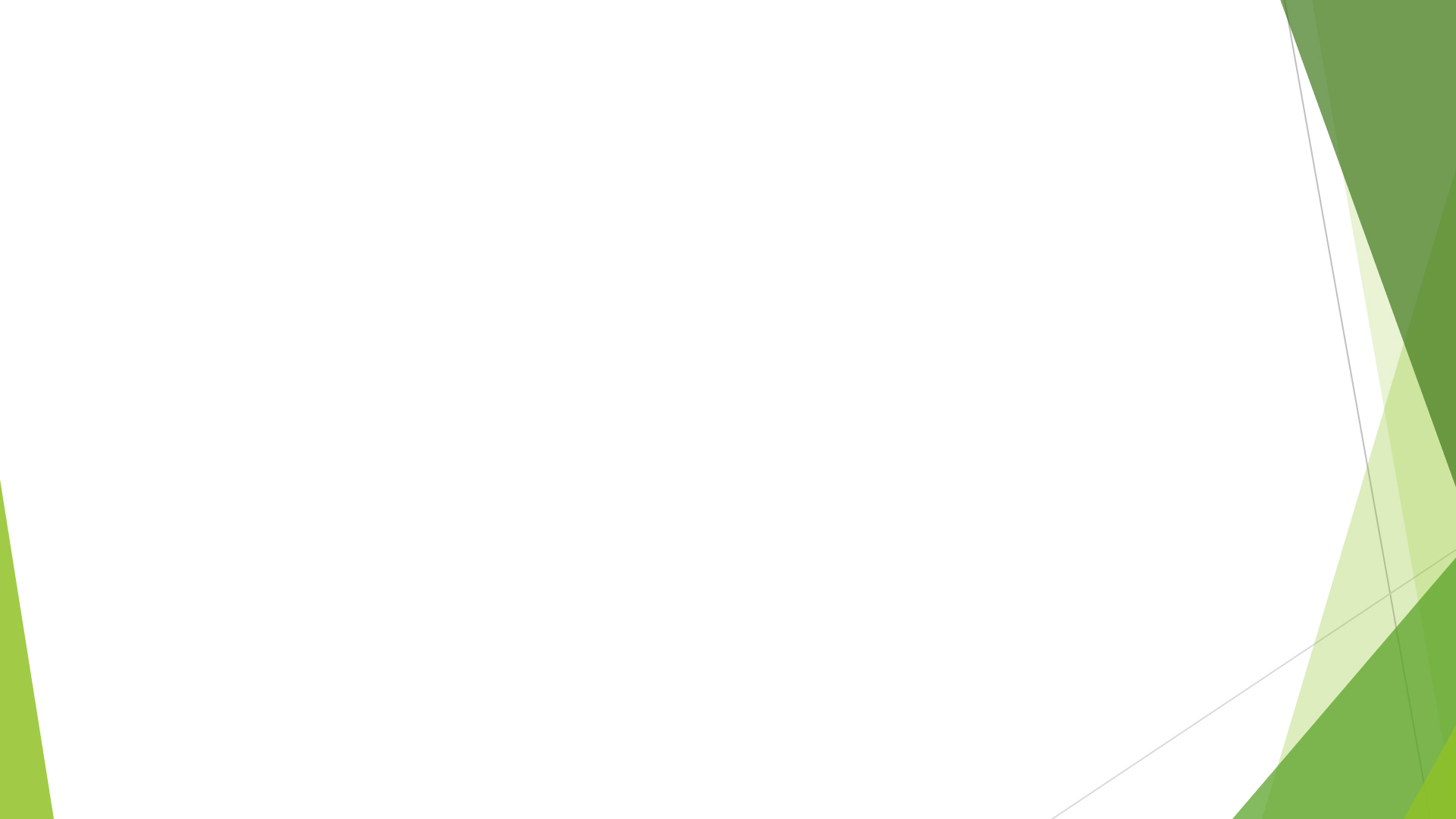 Экономическое обоснование открытия производства домашних скалодромов
Шеботинов Валерий Васильевич
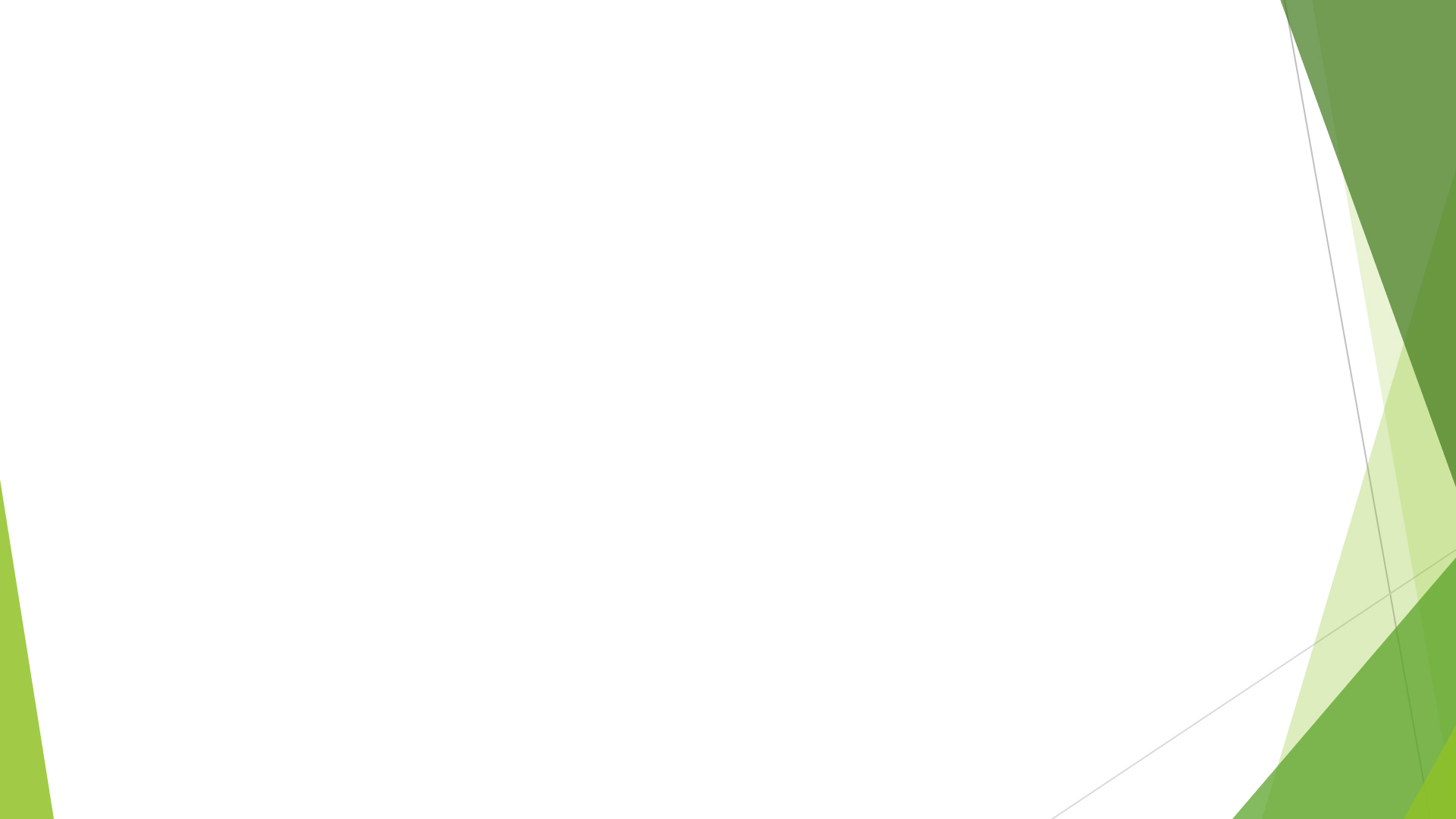 Разработка и выведение на рынок нового товара обусловлены следующими факторами:
необходимостью оградить компанию от последствий неизбежного процесса снижения спроса на существующую продукцию;
необходимостью расширять производство темпами выше, чем это возможно при узком ассортименте выпускаемых товаров;
уменьшить простой оборудования и рабочих;
поддержание конкурентоспособности компании;
Необходимостью обеспечить постоянное увеличение общей рентабельности компании;
необходимостью поддержания статуса компании.
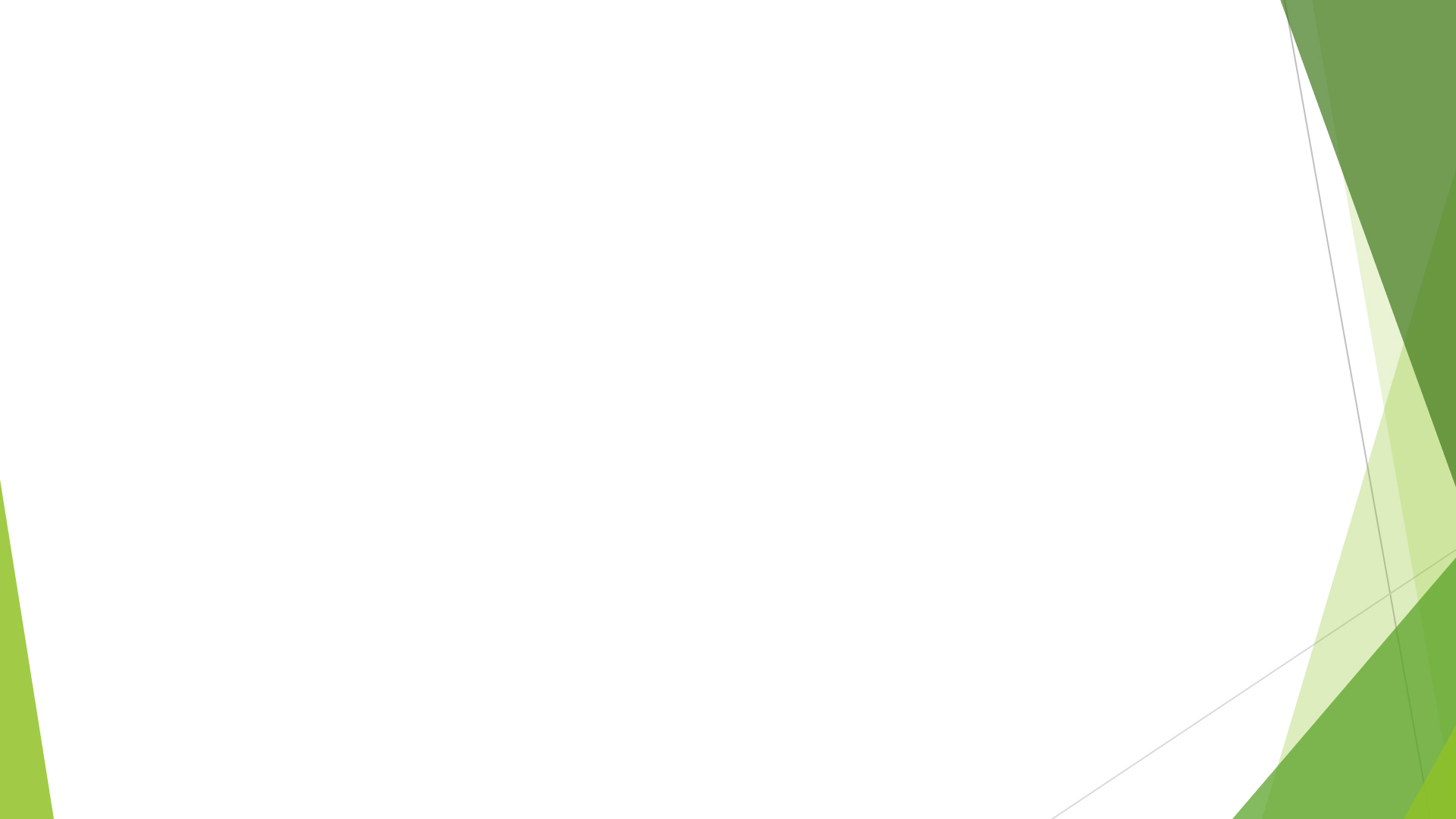 Преимущества изготовления домашних скалодромов для компании «Аутдортим»:
Наличие действующего производства по изготовлению веревочных парков;
Сформированный штат сотрудников: производственный и технический отделы, отдел продаж, отдел маркетинга;
Полученный компанией многолетний опыт изготовления конструкций из аналогичных материалов;
Малая конкуренция среди производителей домашних скалодромов;
Выбор новой разновидности домашних спортивных комплексов, вызывающий интерес потребителей;
Технология изготовления, позволяющая компании в сжатые сроки производить товар высокого качества.
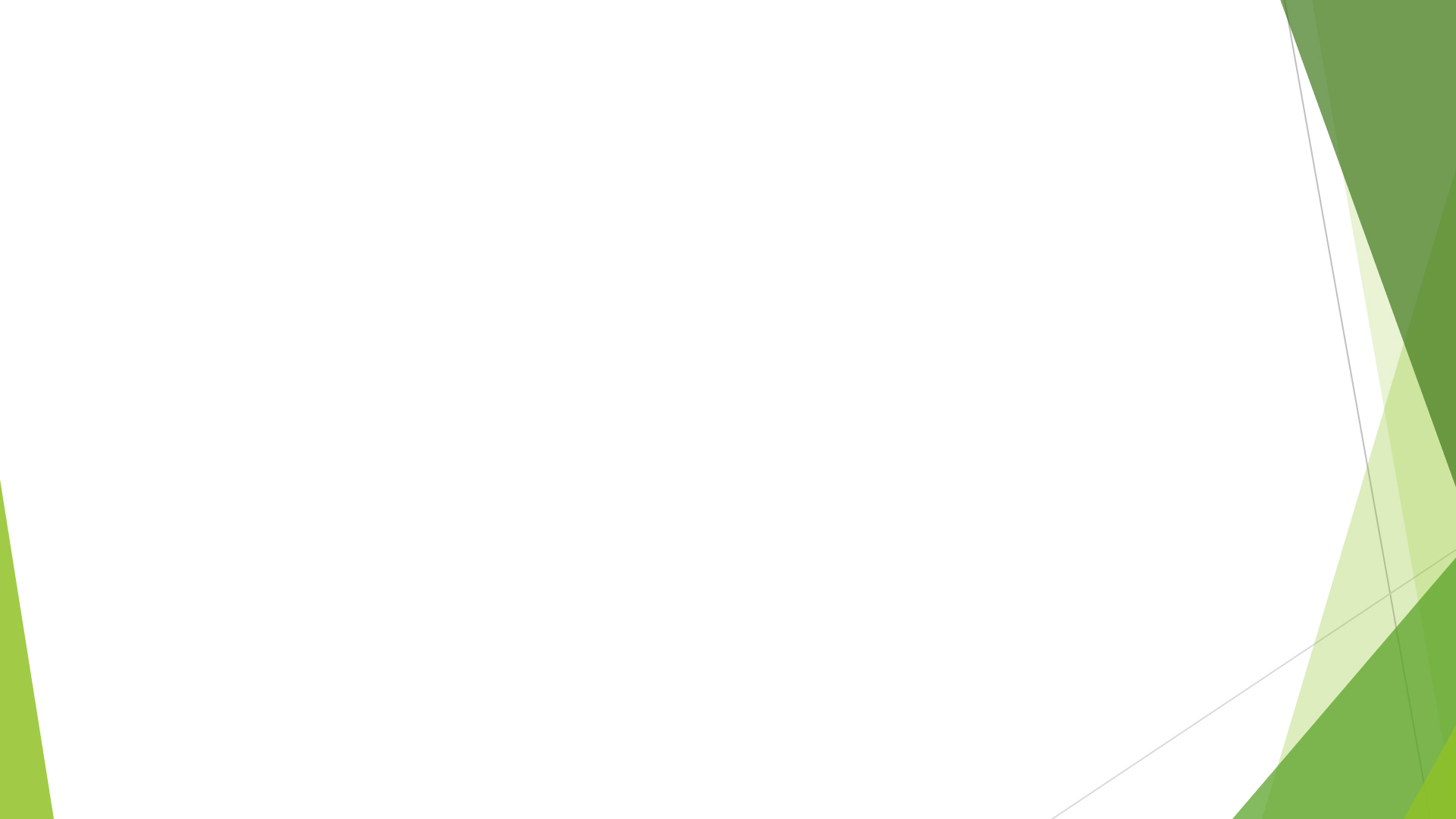 Примеры детских домашних скалодромов
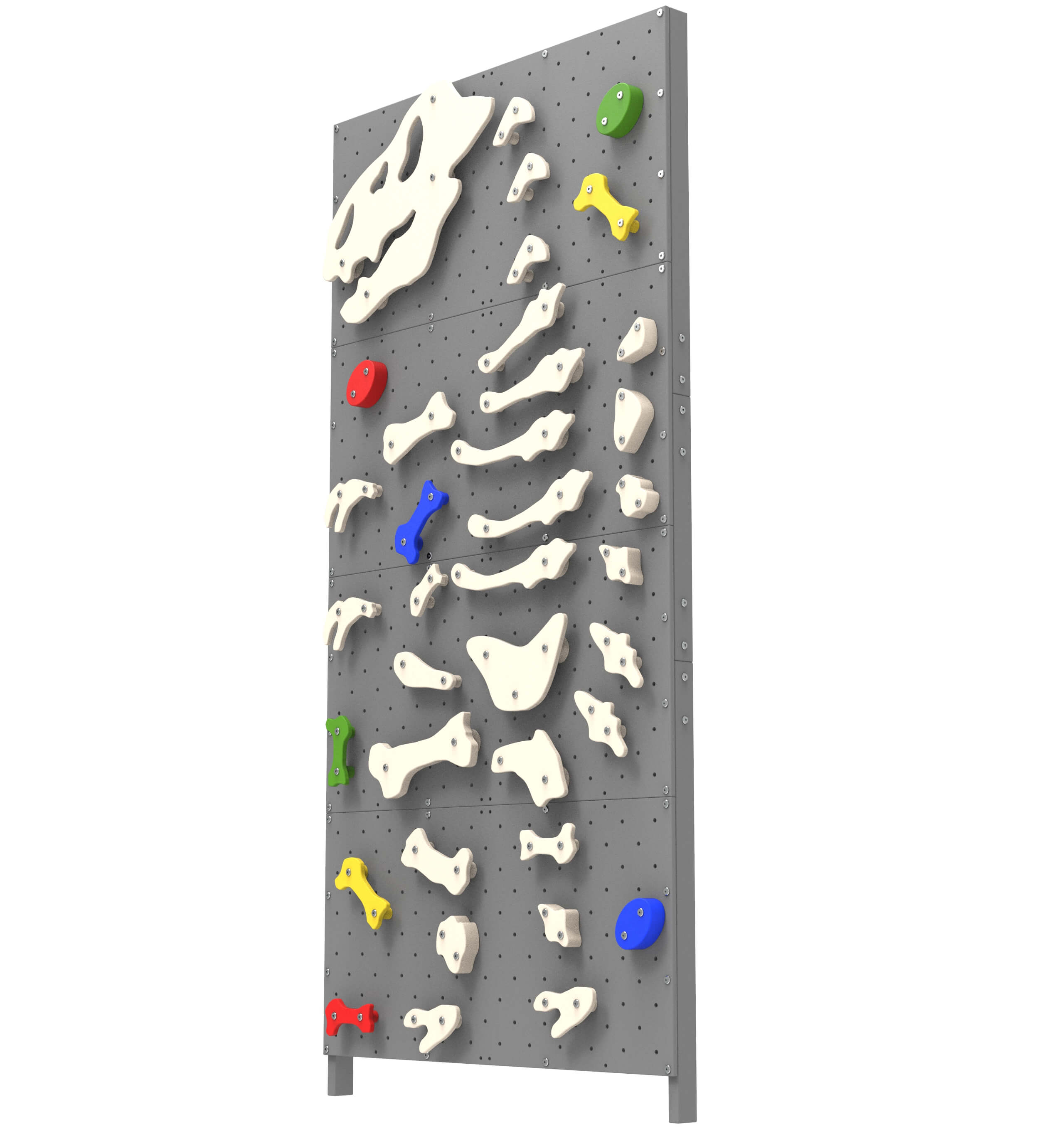 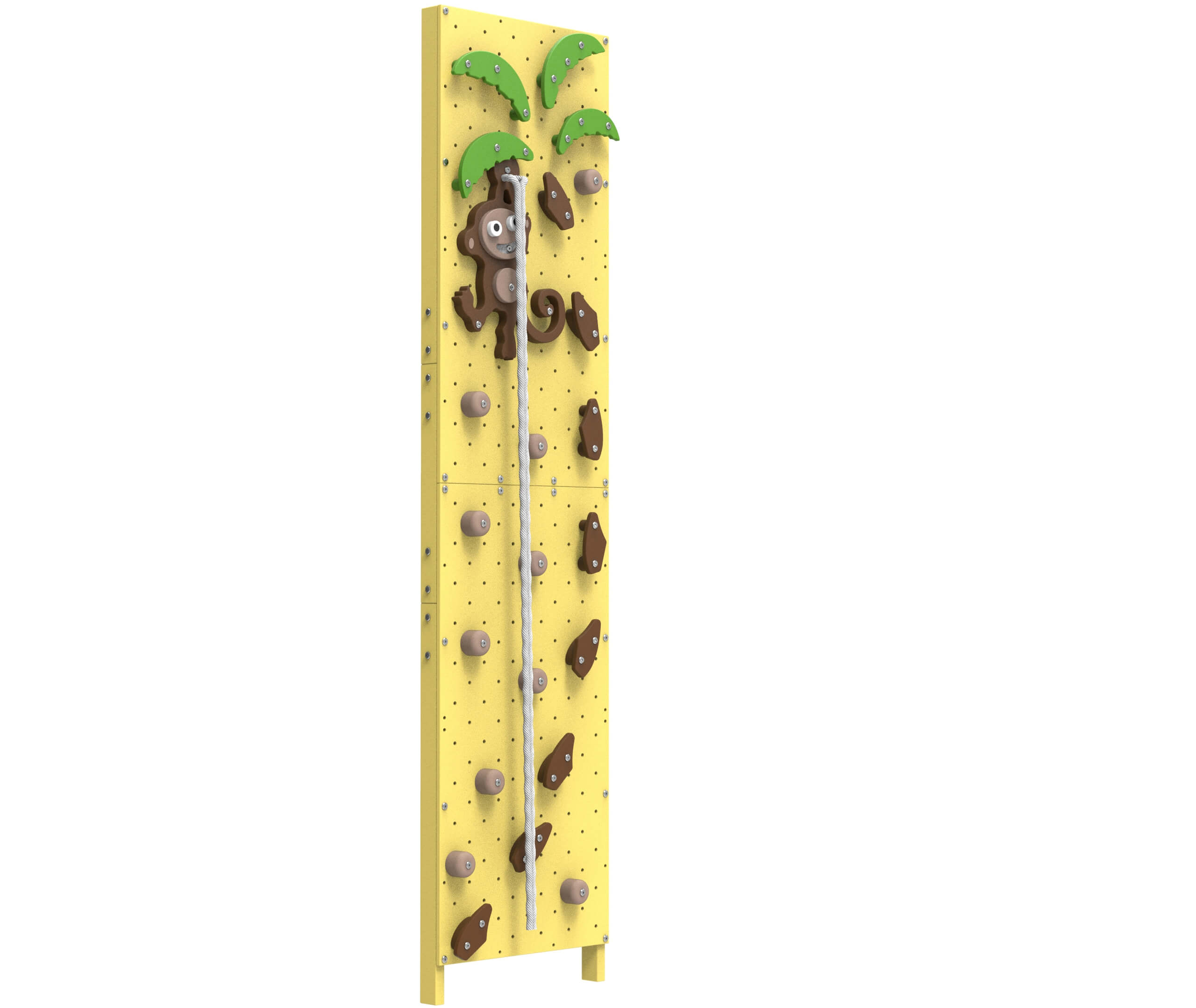 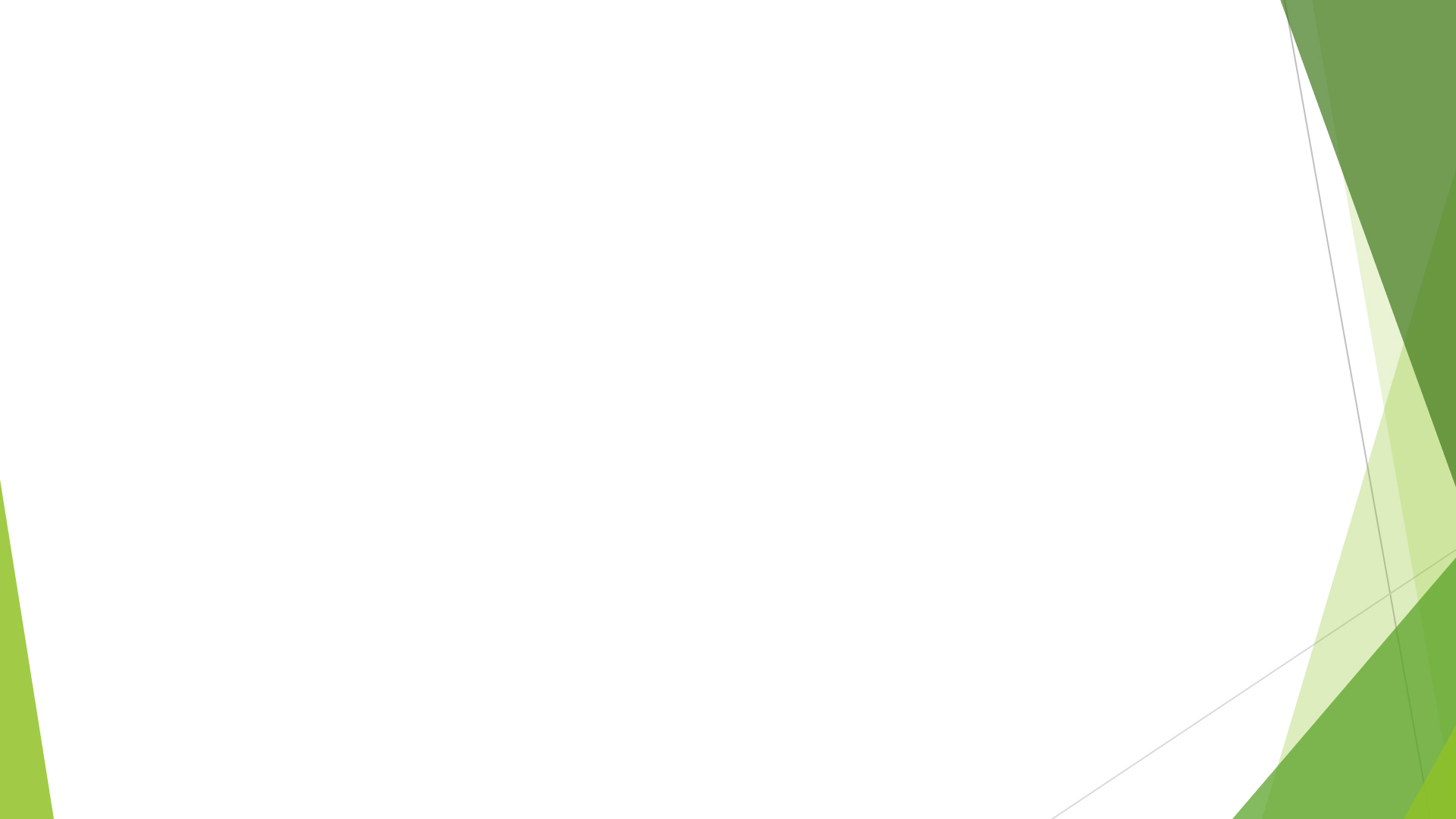 Емкость рынка
Выделено 2 основных сегмента целевой аудитории:
       1. детские сады
       2. частные клиенты
В России 33 000 детских садов
 средний заказ – 2 скалодрома
Доступная емкость рынка – 8 000 скалодромов
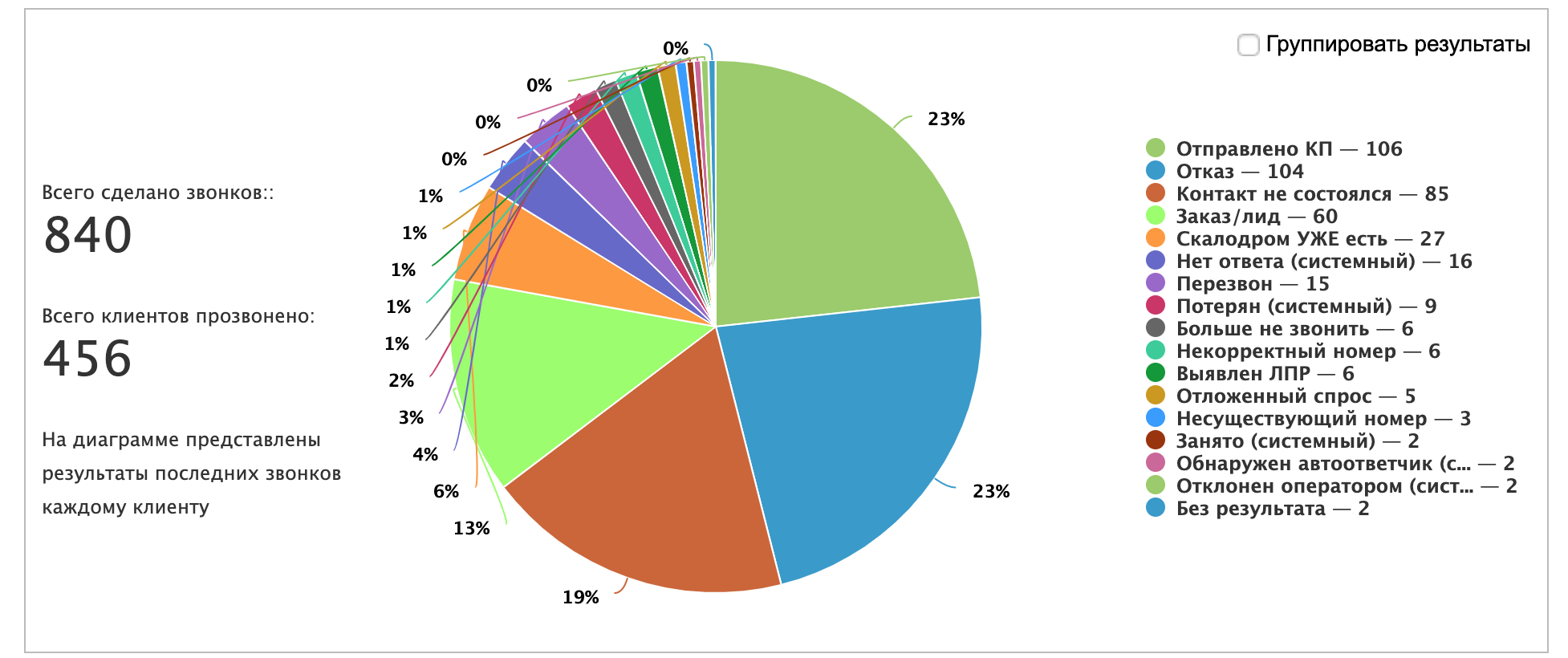 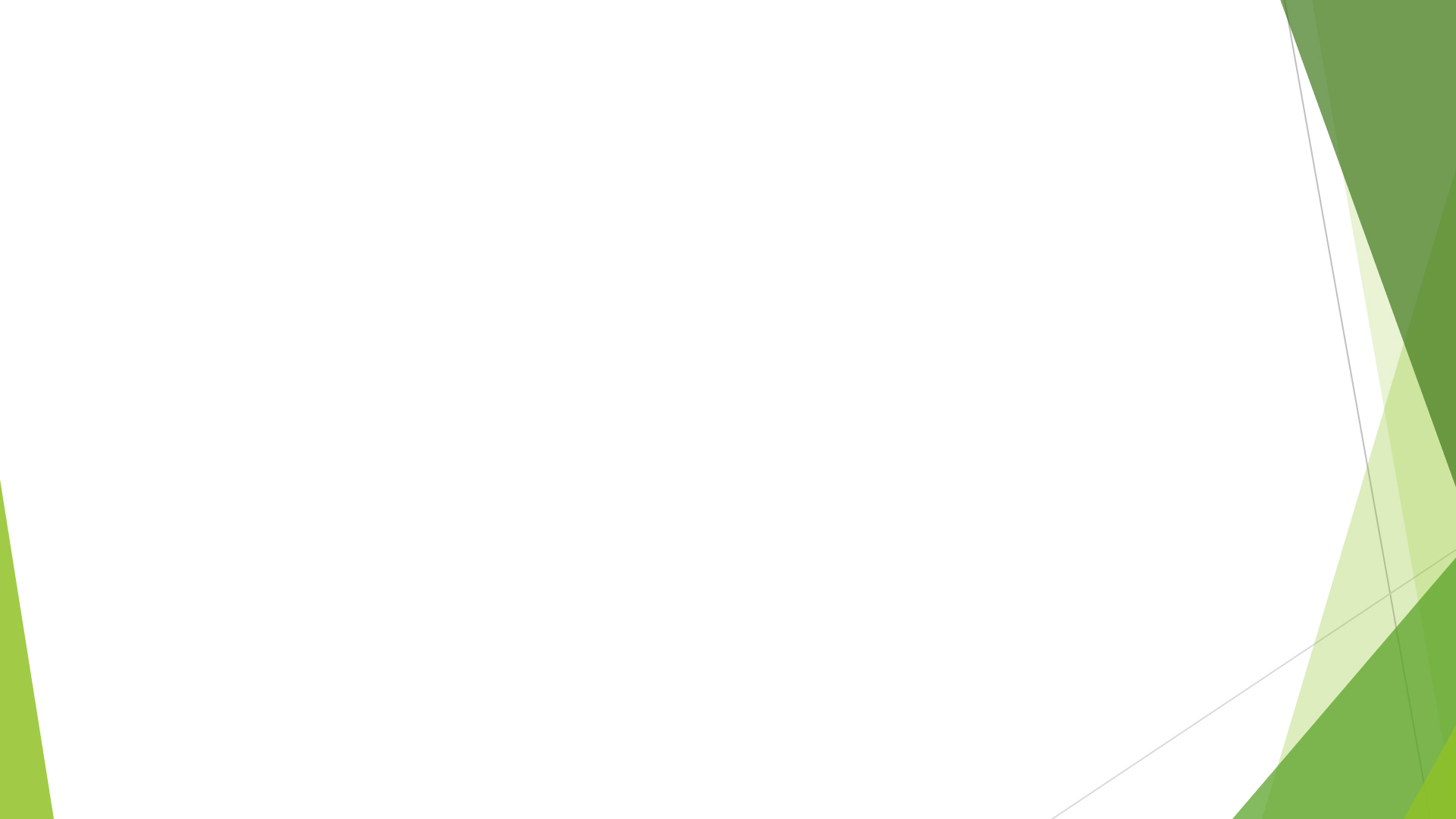 Емкость рынка
На 2020 год в России 146,7 млн. человек
61,5 млн. человек в возрасте от 20 до 49 лет (женщин 31,2 млн. человек)
10,8 млн. детей в возрасте от 2 до 7 лет
7,2 млн. Семей с детьми в возрасте от 2 до 7 лет
72 000 скалодромов – доступная емкость рынка частных клиентов
80 000 скалодромов – общая доступная емкость рынка
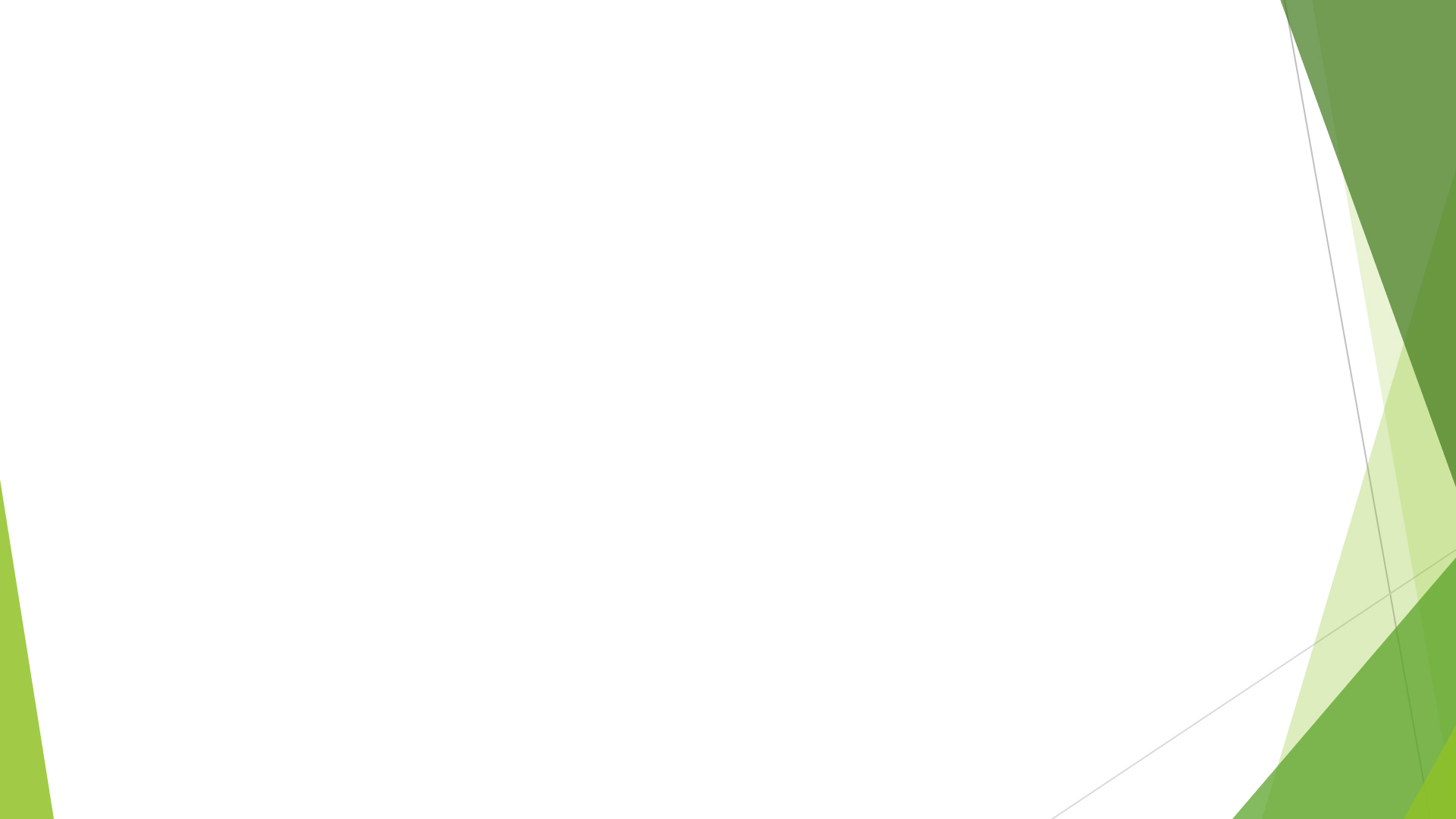 Анализ конкурентов
7 компаний производят классические скалодромы
     Стоимость от 9 до 350 тысяч рублей
4 компании производят интерактивные скалодромы
      Стоимость от 140 до 1036 тысяч рублей
4 основных компании по производству шведских стенок
       Стоимость от 6 до 54 тысяч рублей
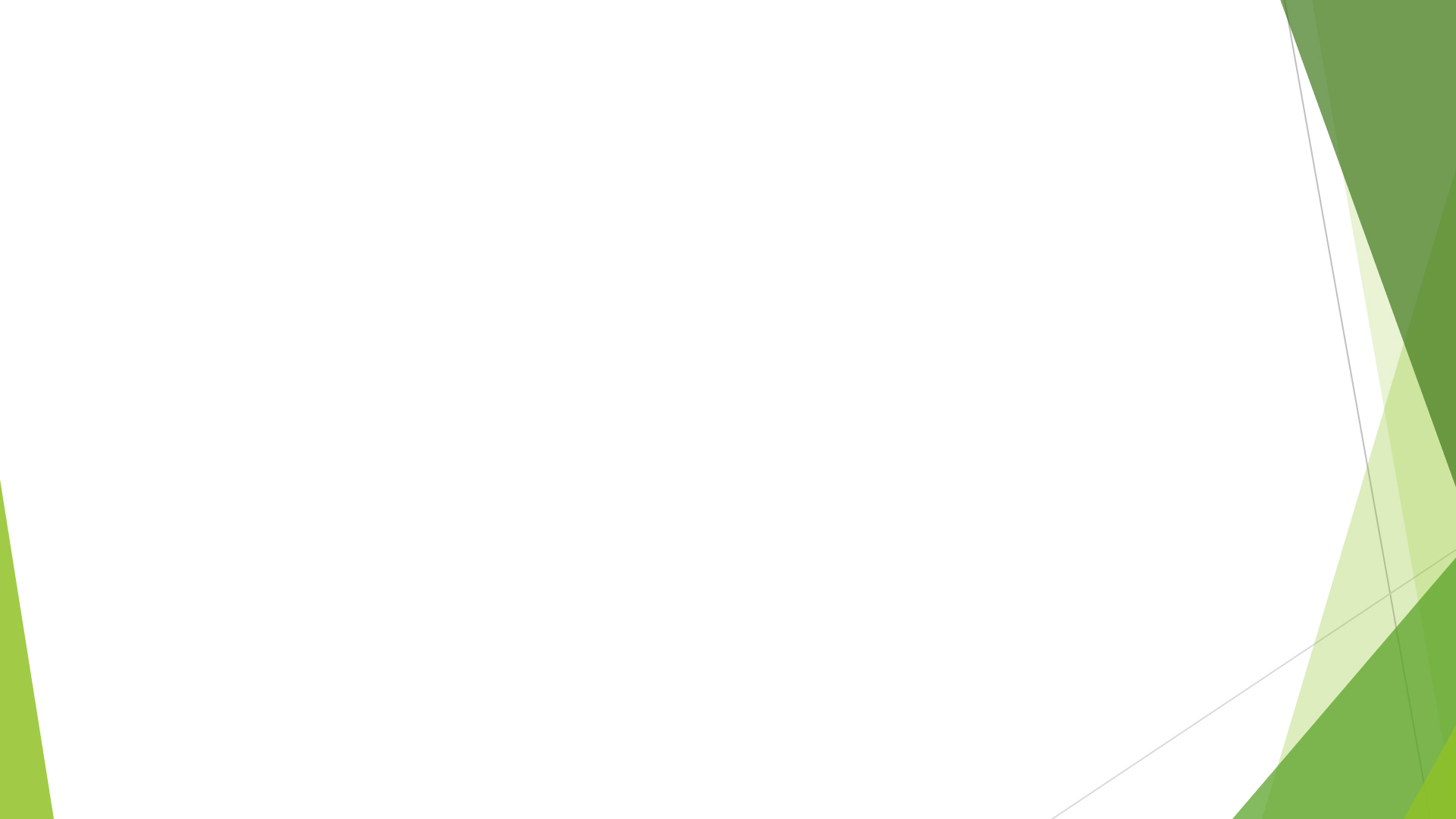 Инвестиции
Общие инвестиции – 1 100 000 рублей
Капитальные вложения на ЧПУ станок и прочее оборудование – 800 000 рублей
Выкуп разработок, сайт, маркетинговые услуги – 300 000 рублей
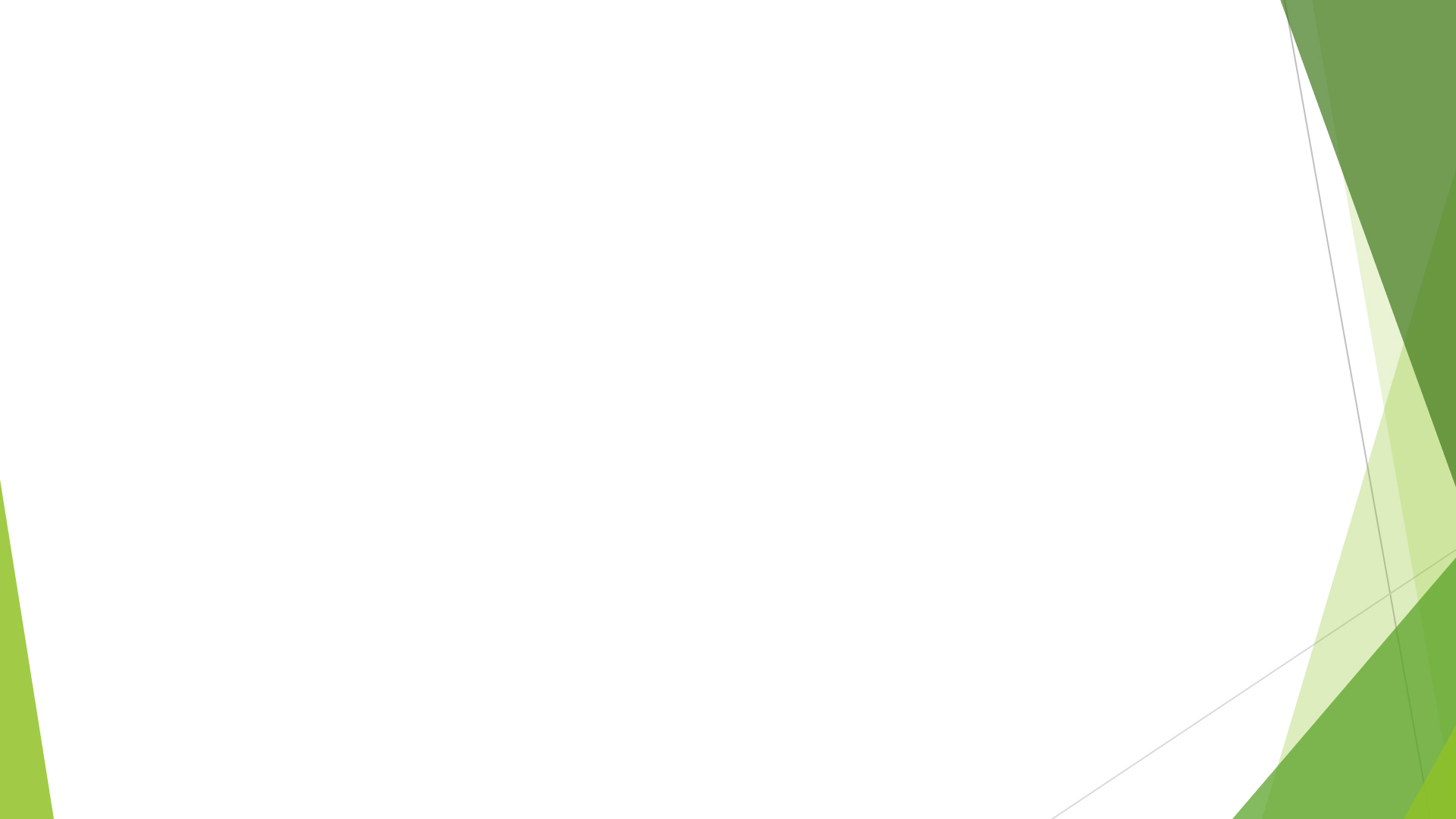 Себестоимость
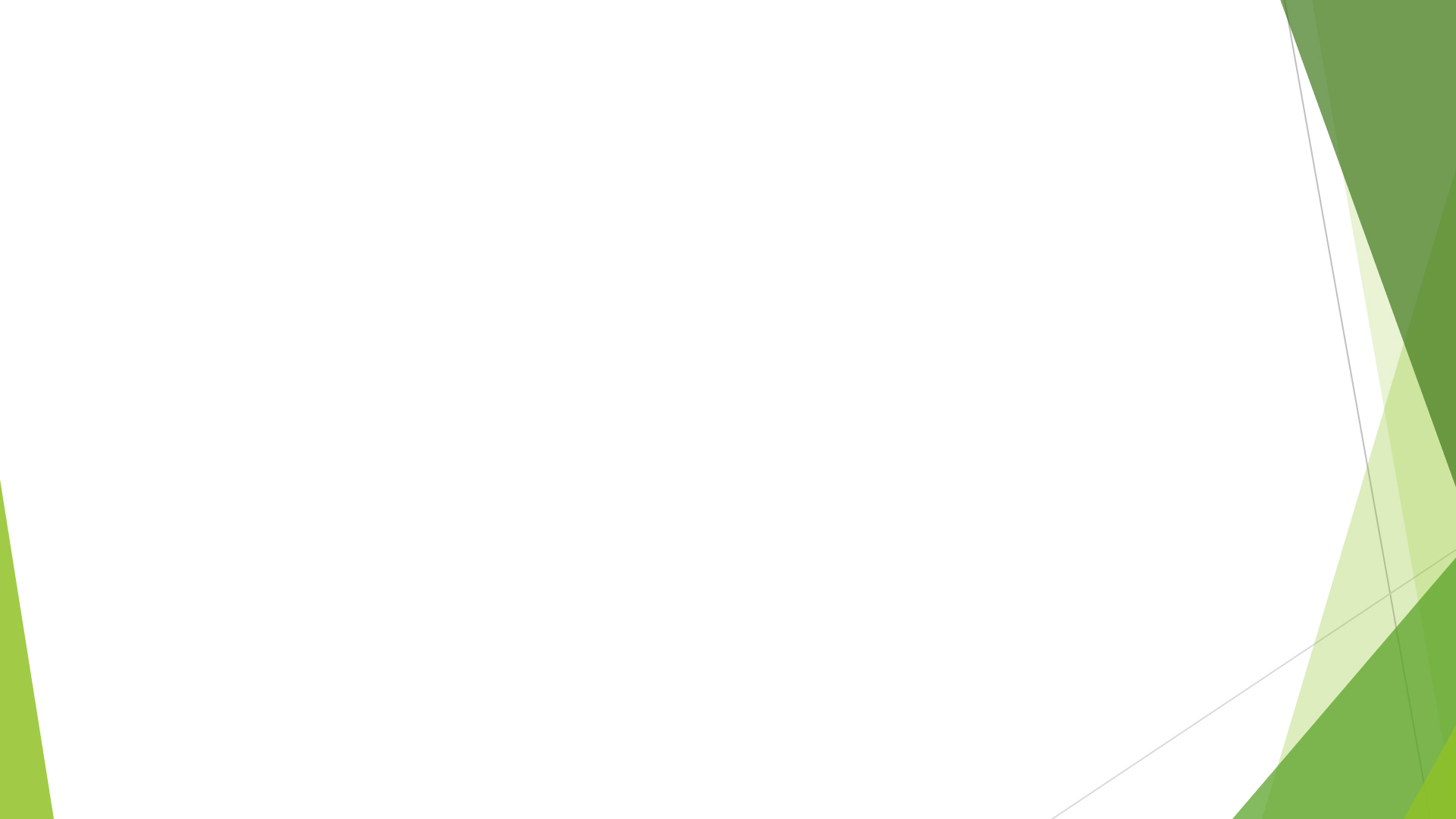 Постоянные расходы
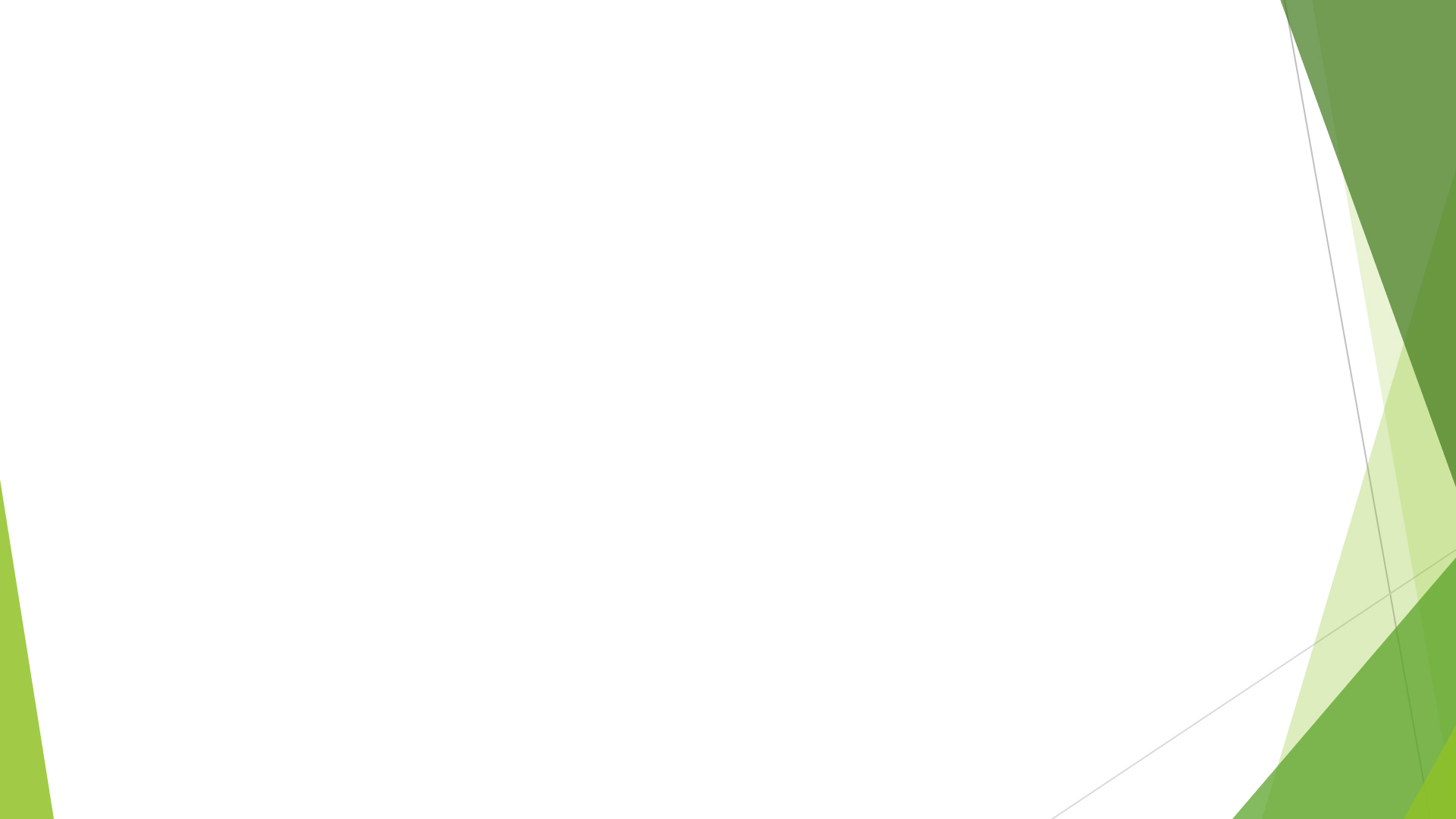 Выручка
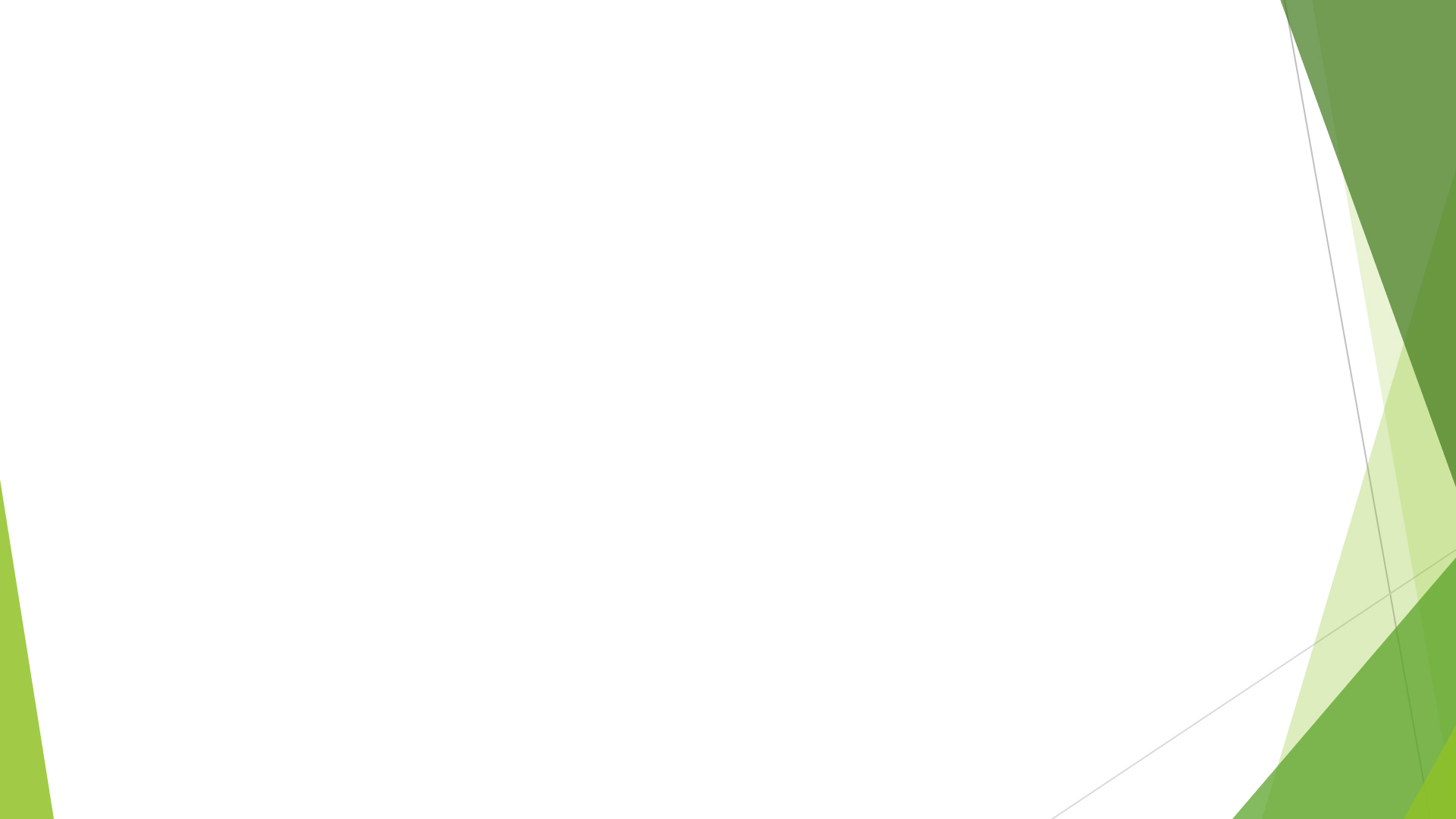 Выручка
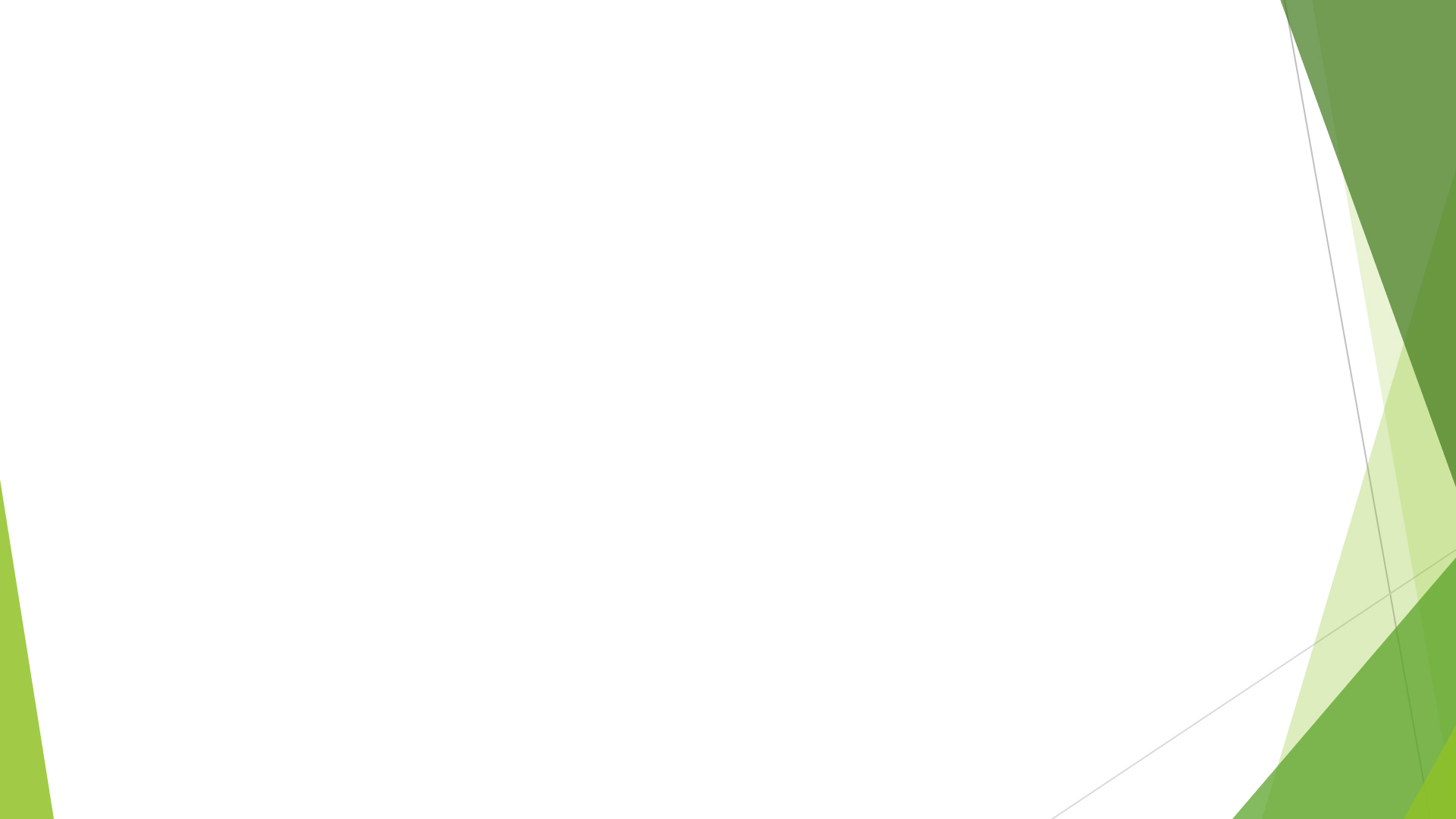 Бюджет доходов и расходов
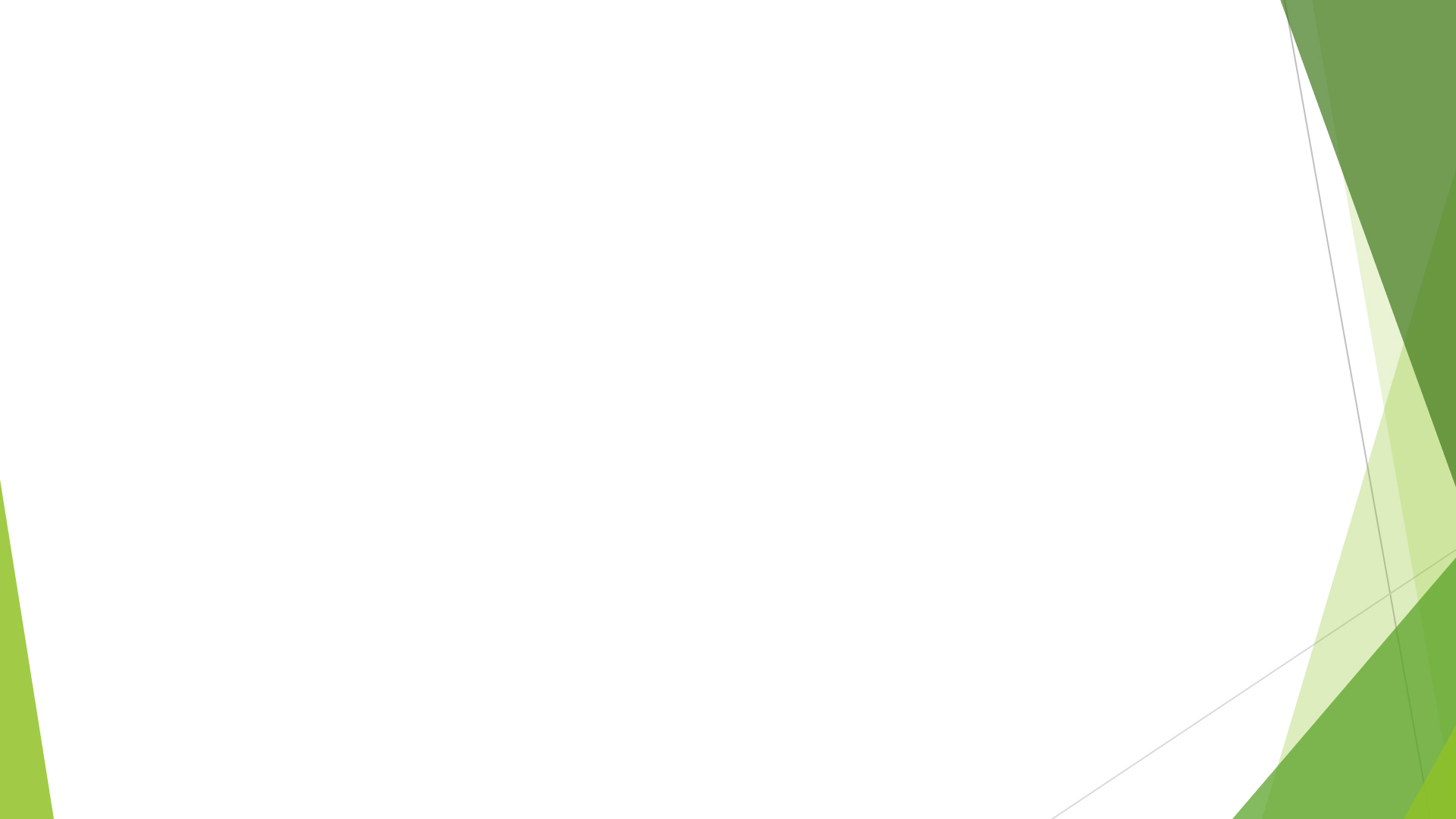 Бюджет доходов и расходов
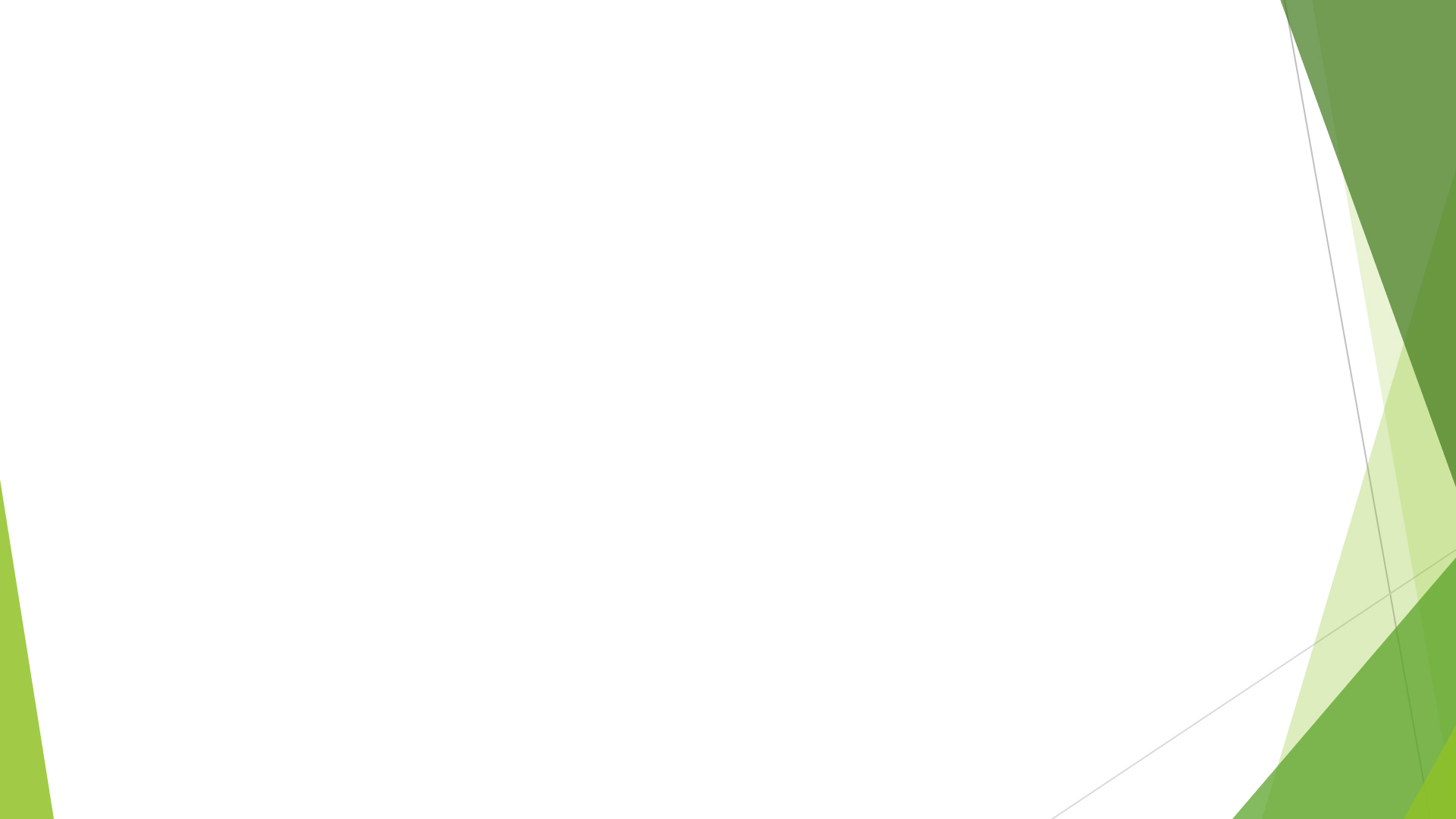 Бюджет доходов и расходов
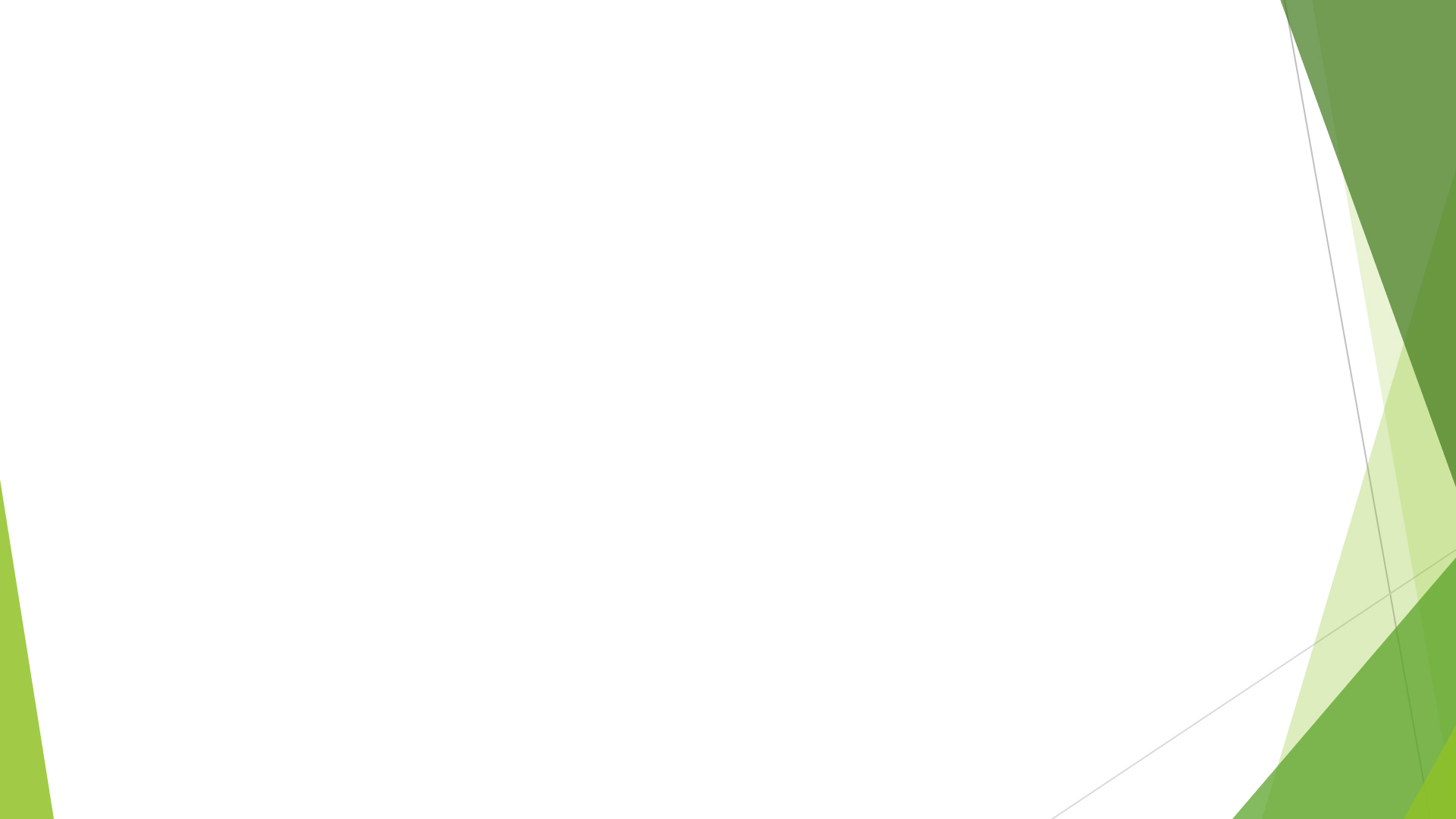 Бюджет доходов и расходов
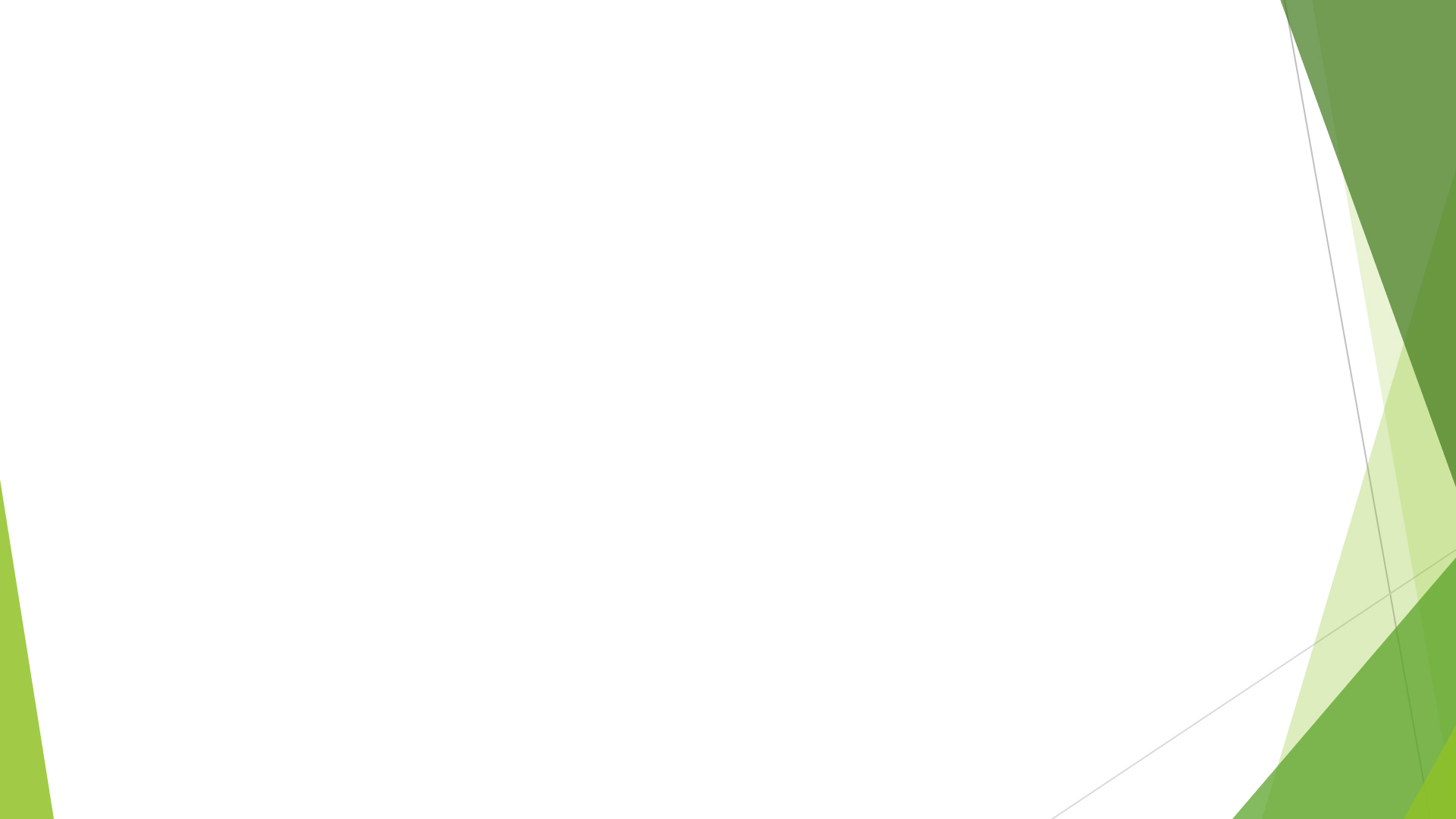 Основные показатели
NPV – 19 469 971 ₽
IRR – 337%
DPP – 1,4 года
PI – 17,7
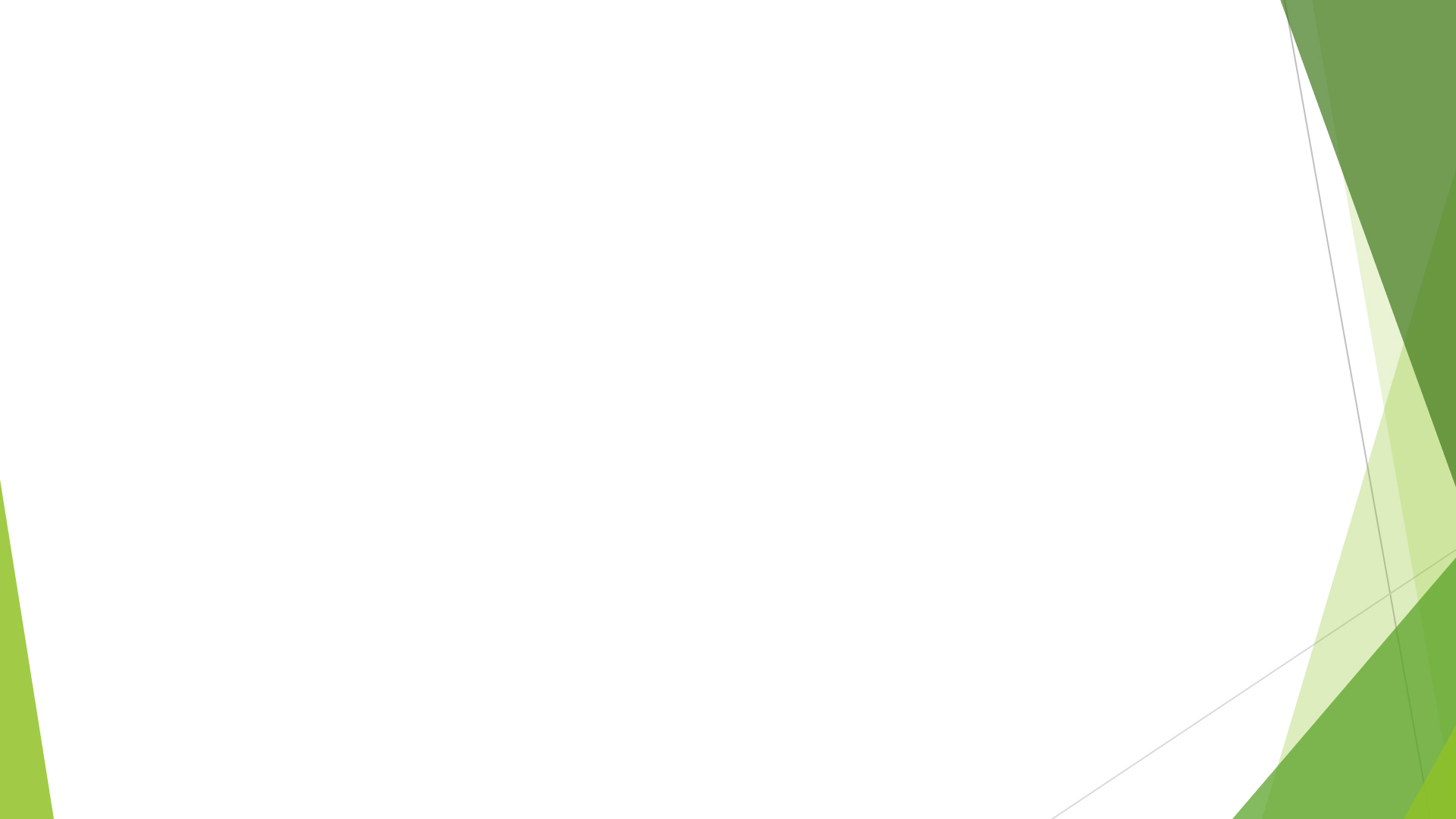 Устойчивость модели
NPV = 0 при объеме продаж
 27,3% от расчетного
Спасибо за внимание